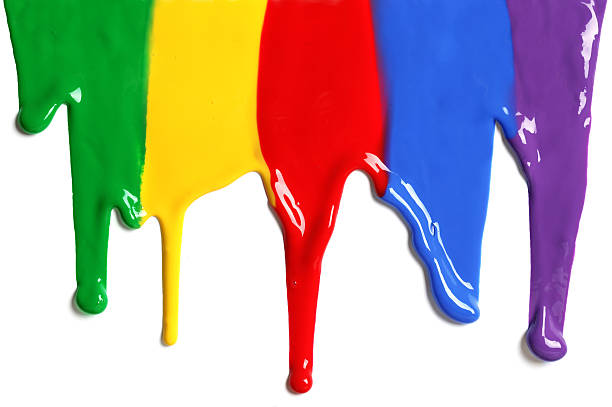 WELCOME
to the
Preschool Playgroup
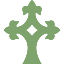 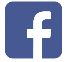 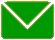 Run by Holy Trinity Church
Find us on Facebook
playgroup@htcchicago.org
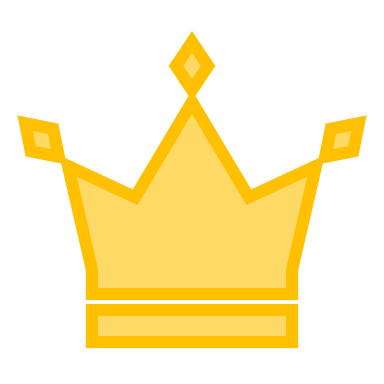 K
N
G
I
the
is here!
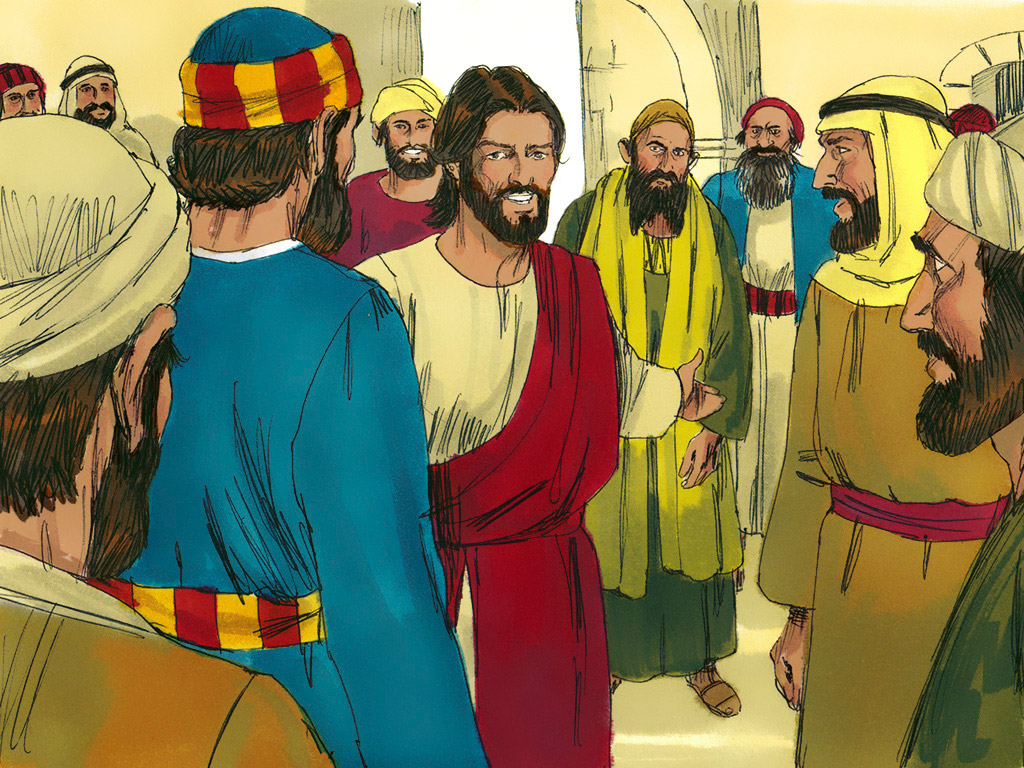 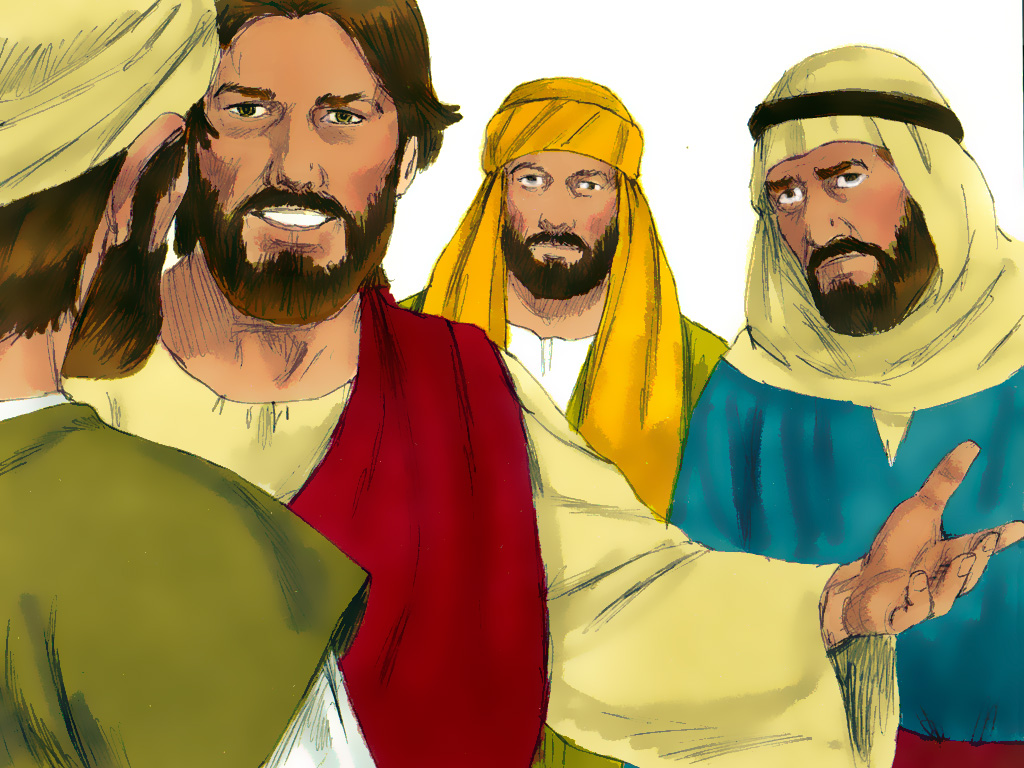 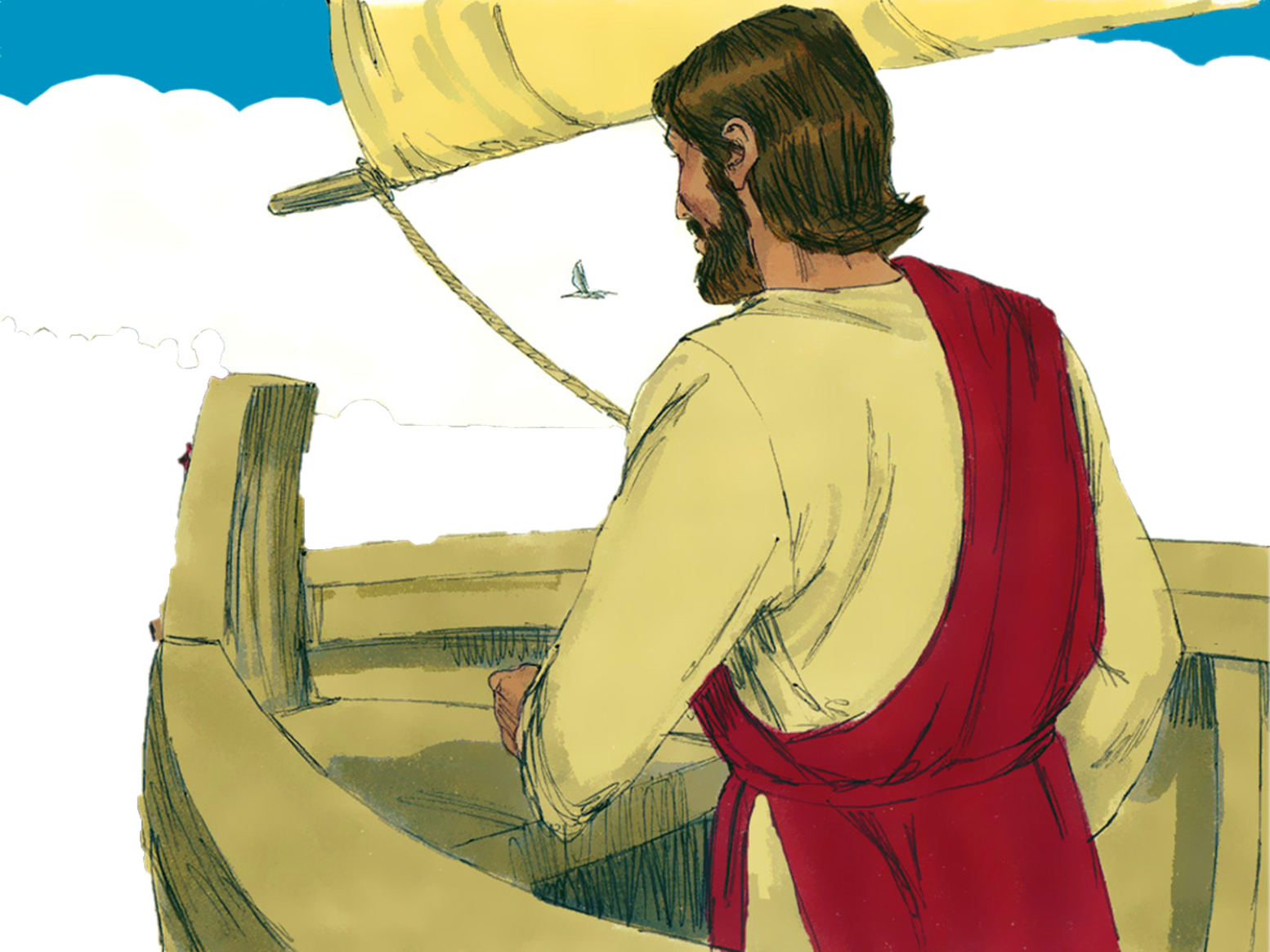 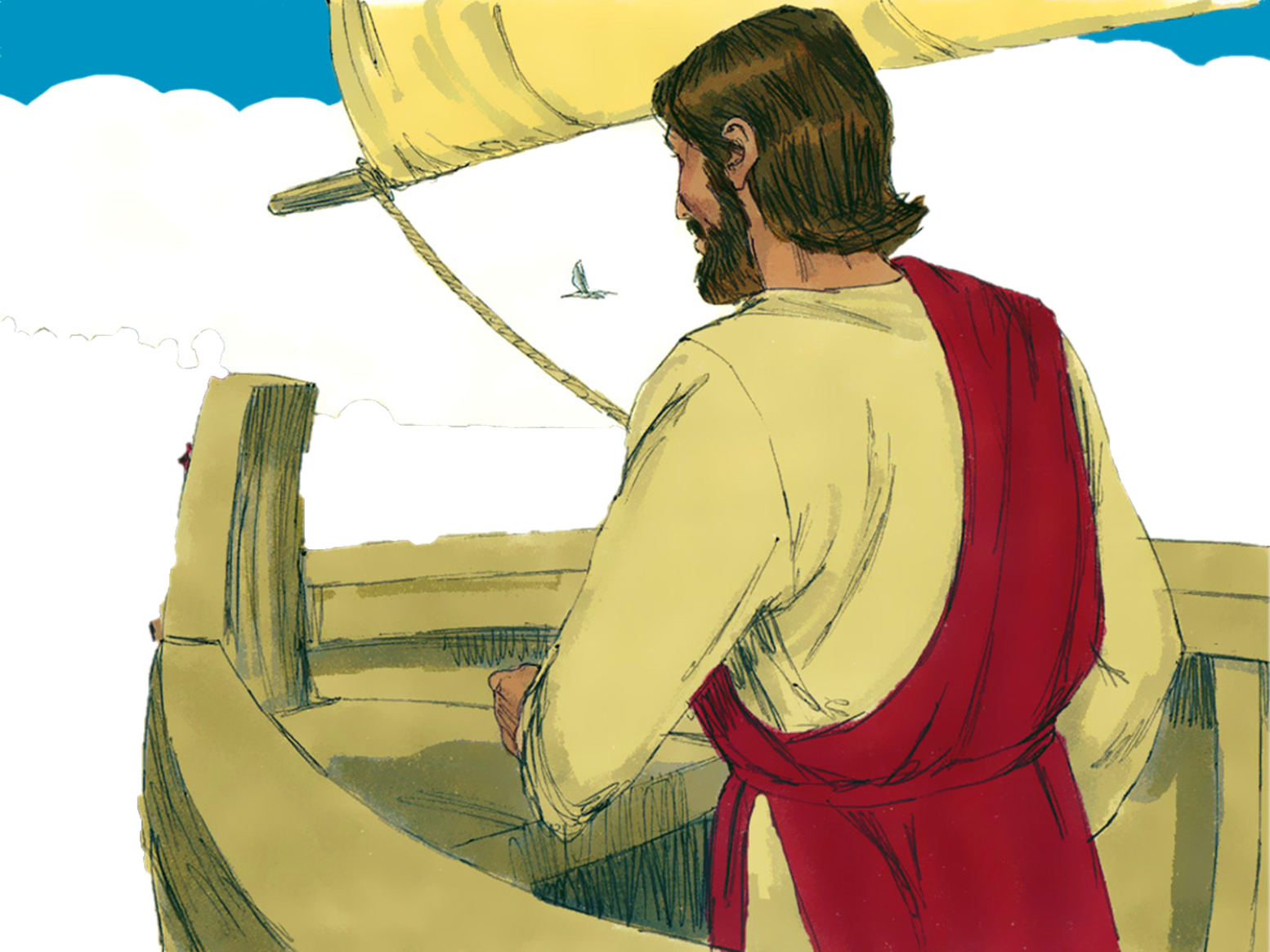 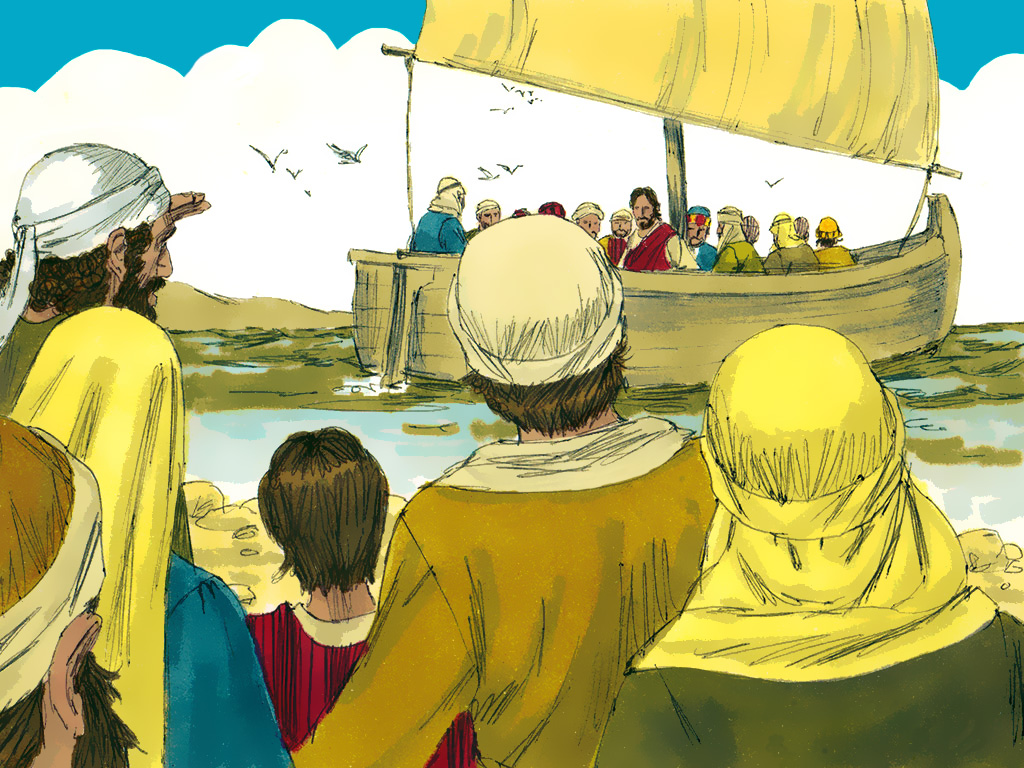 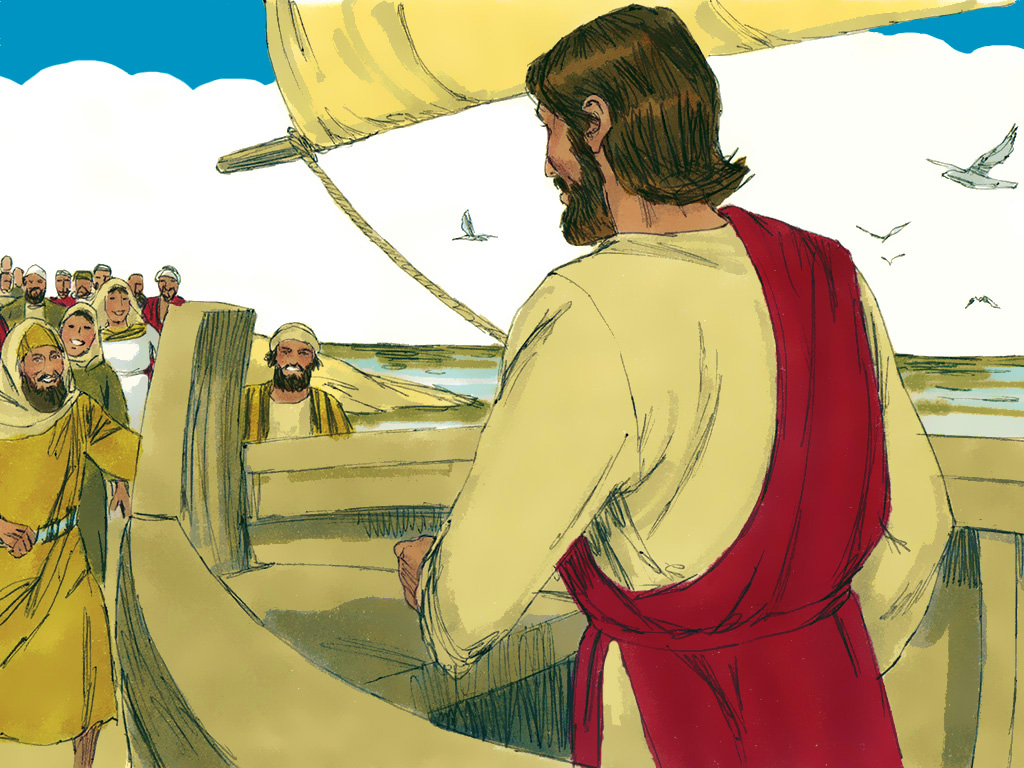 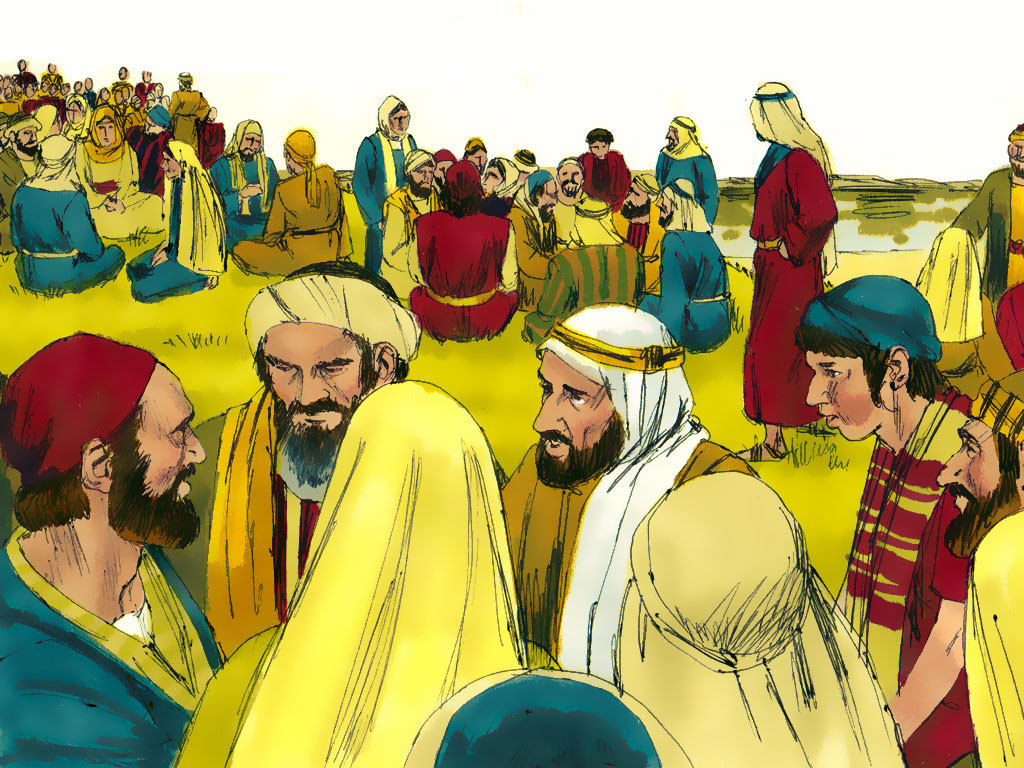 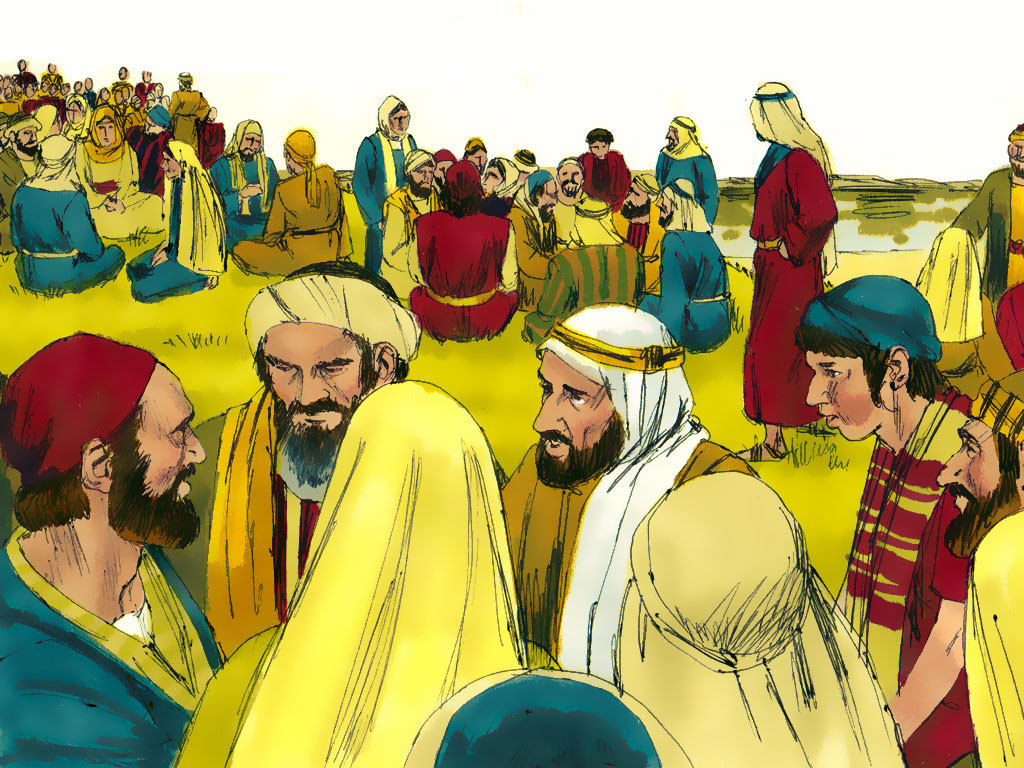 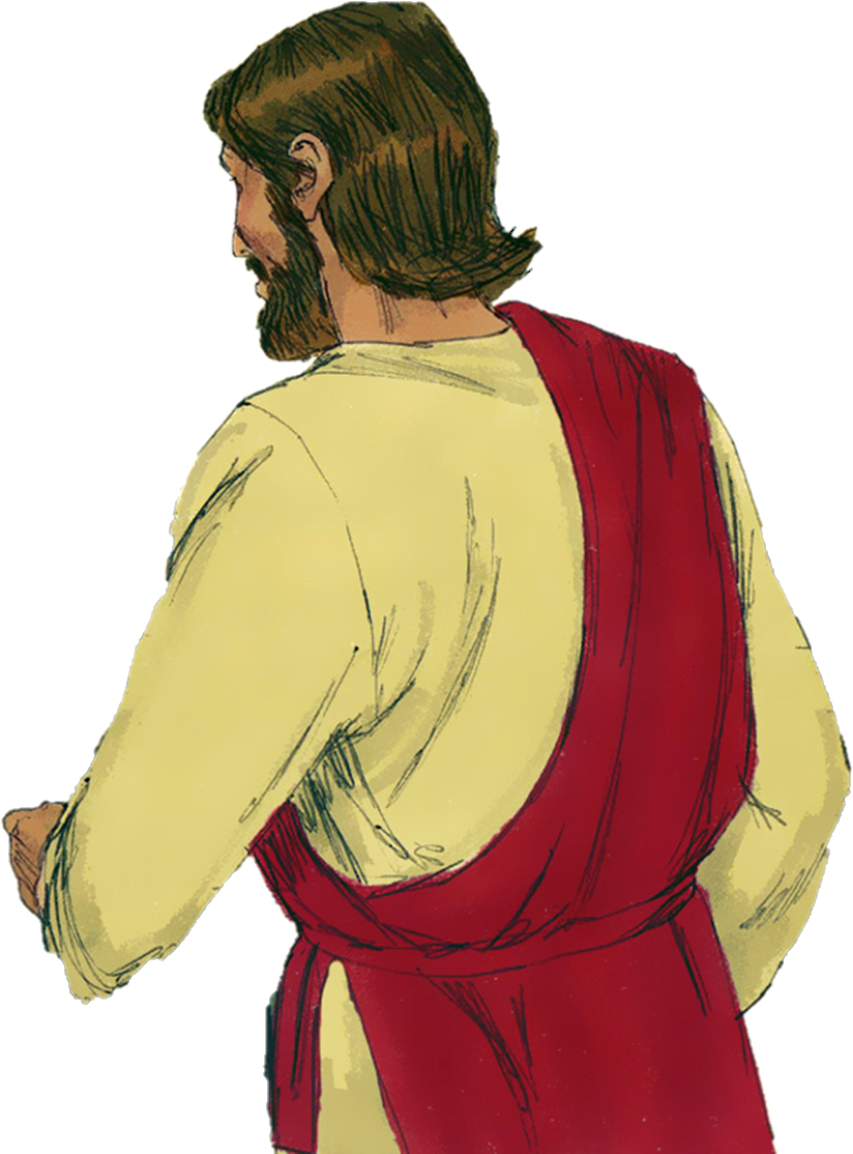 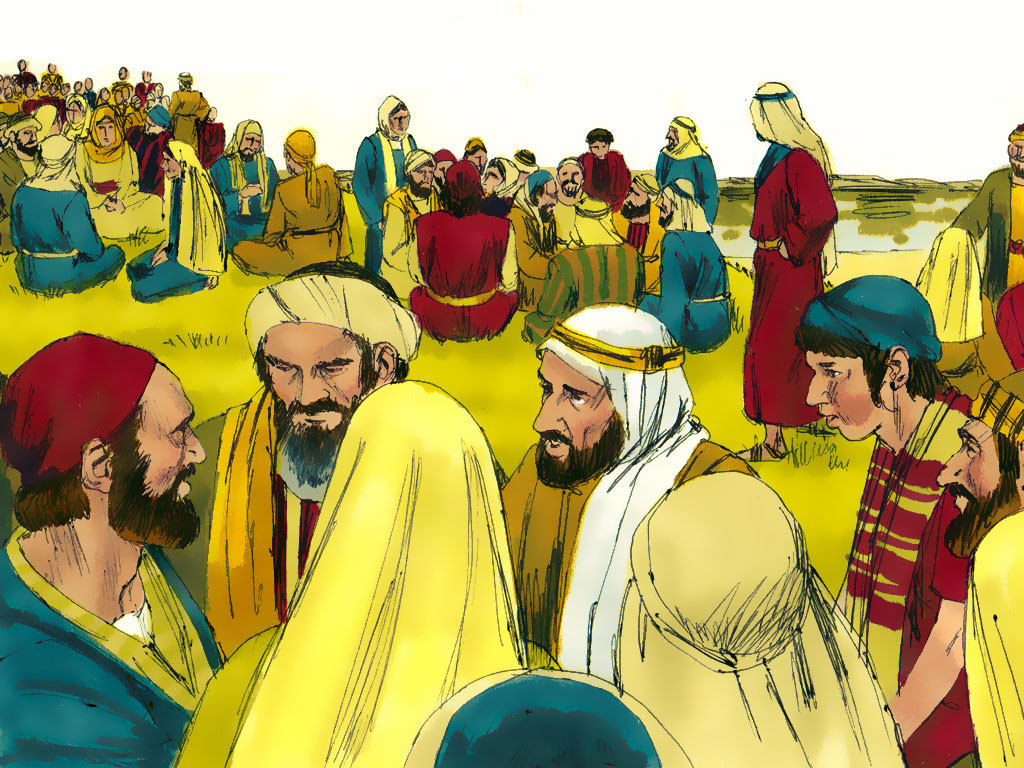 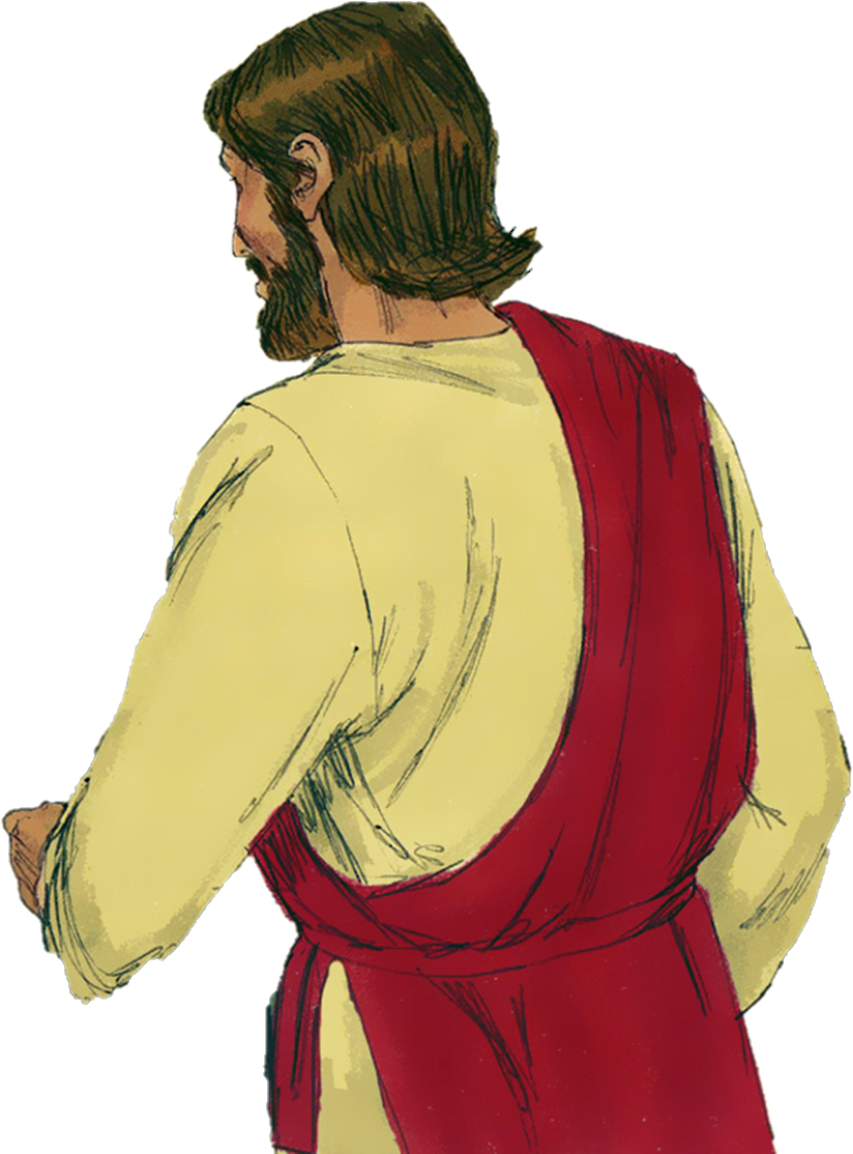 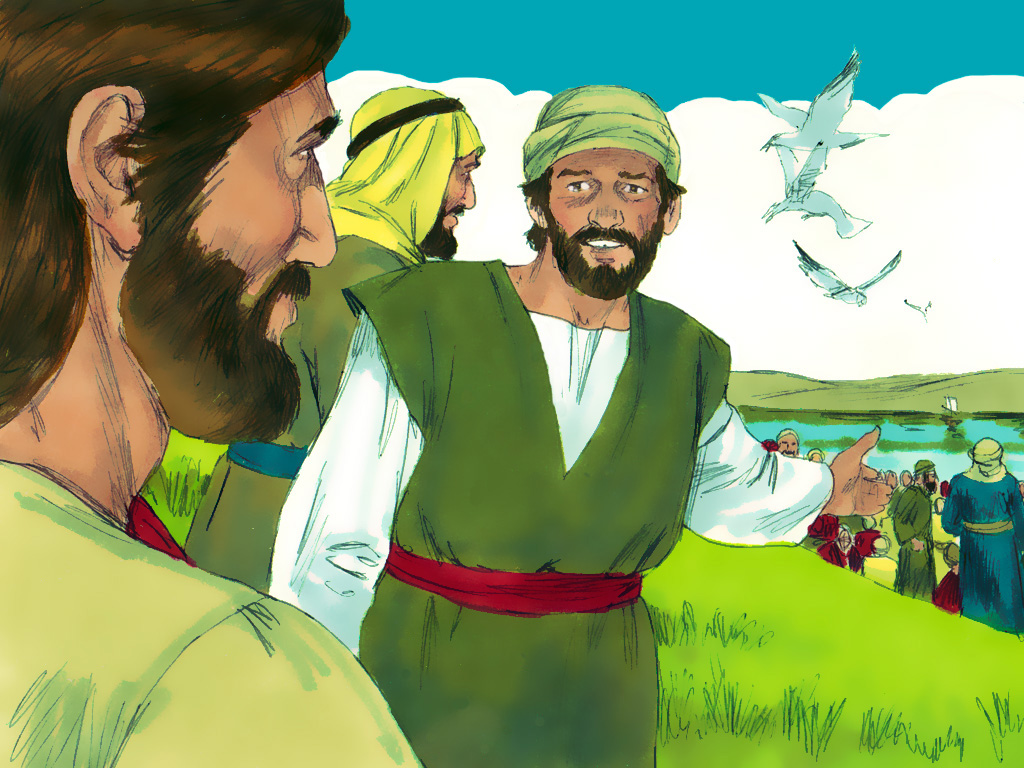 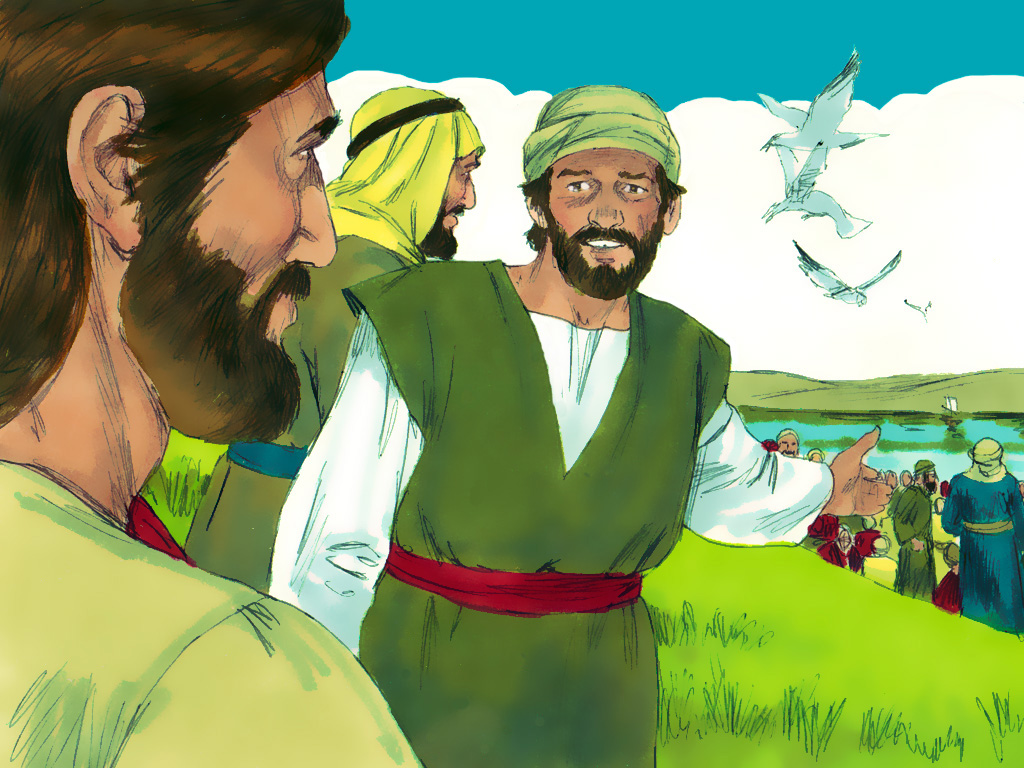 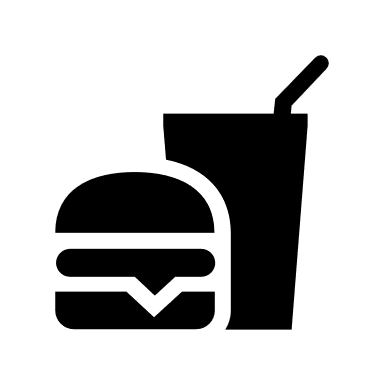 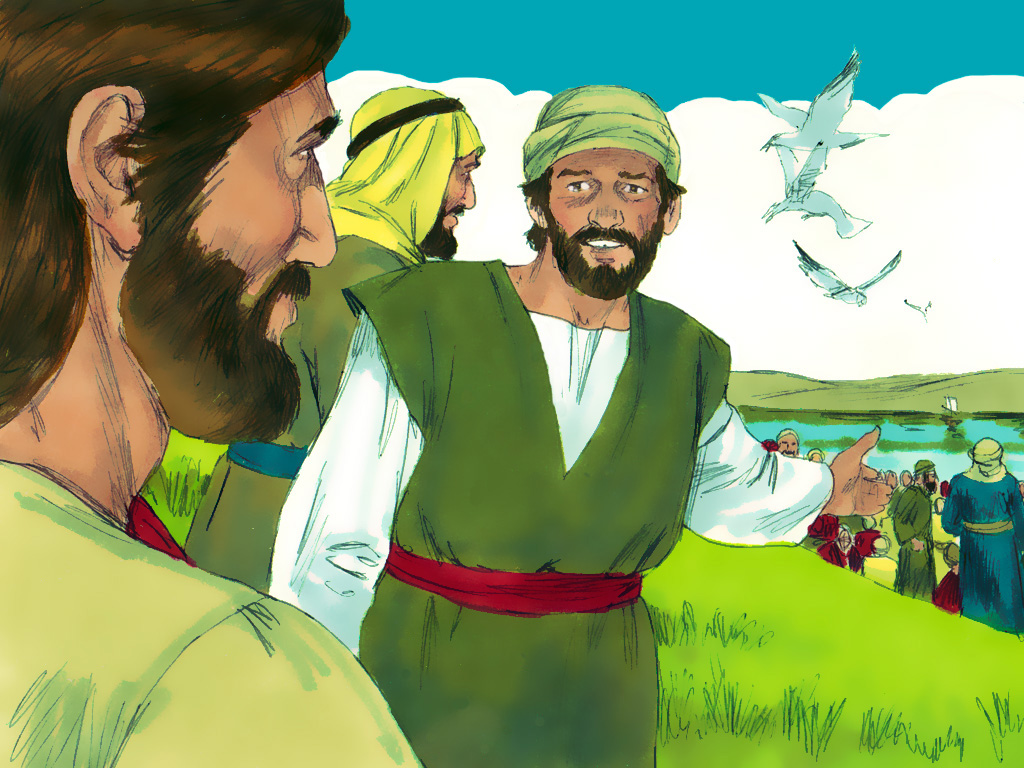 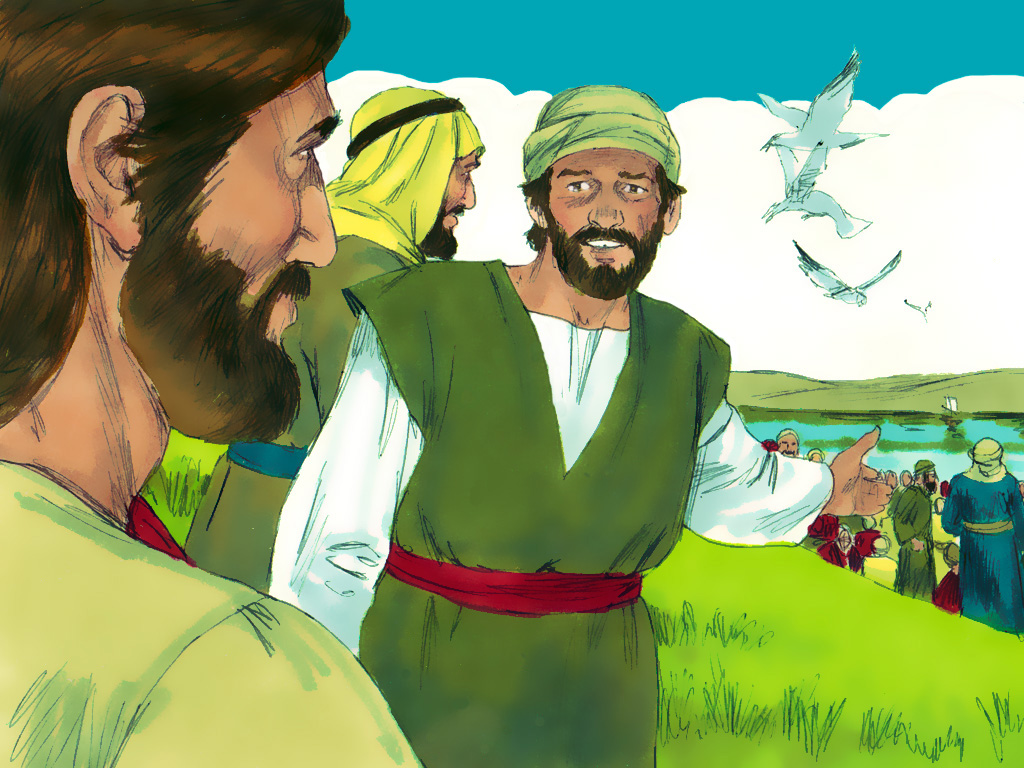 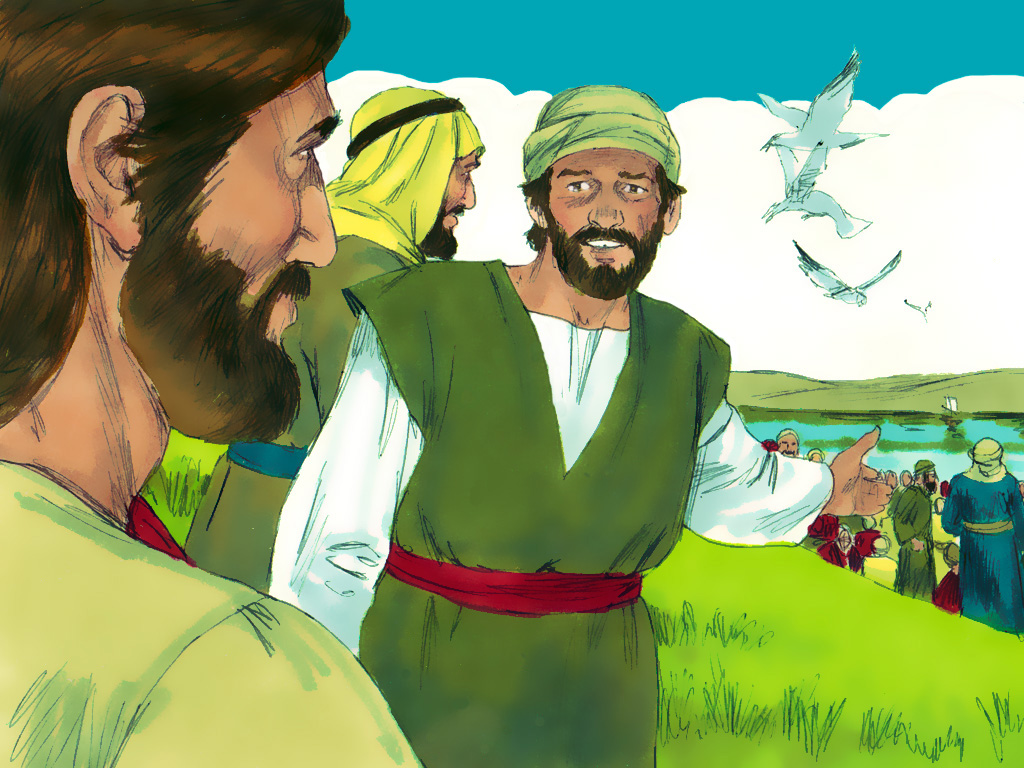 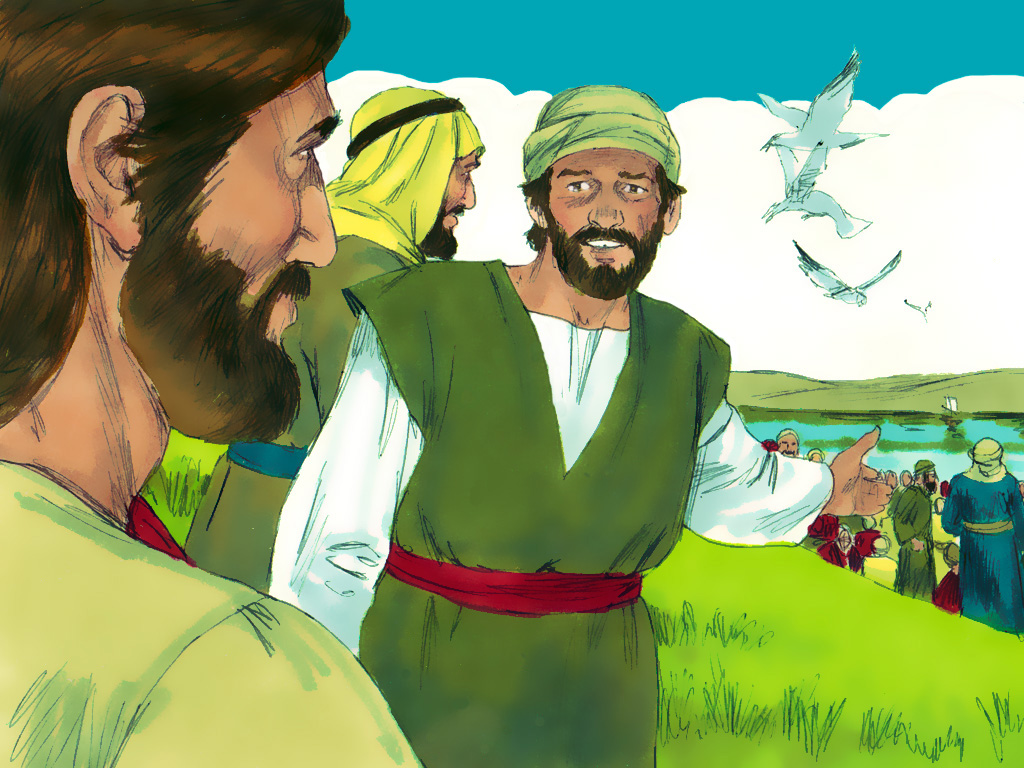 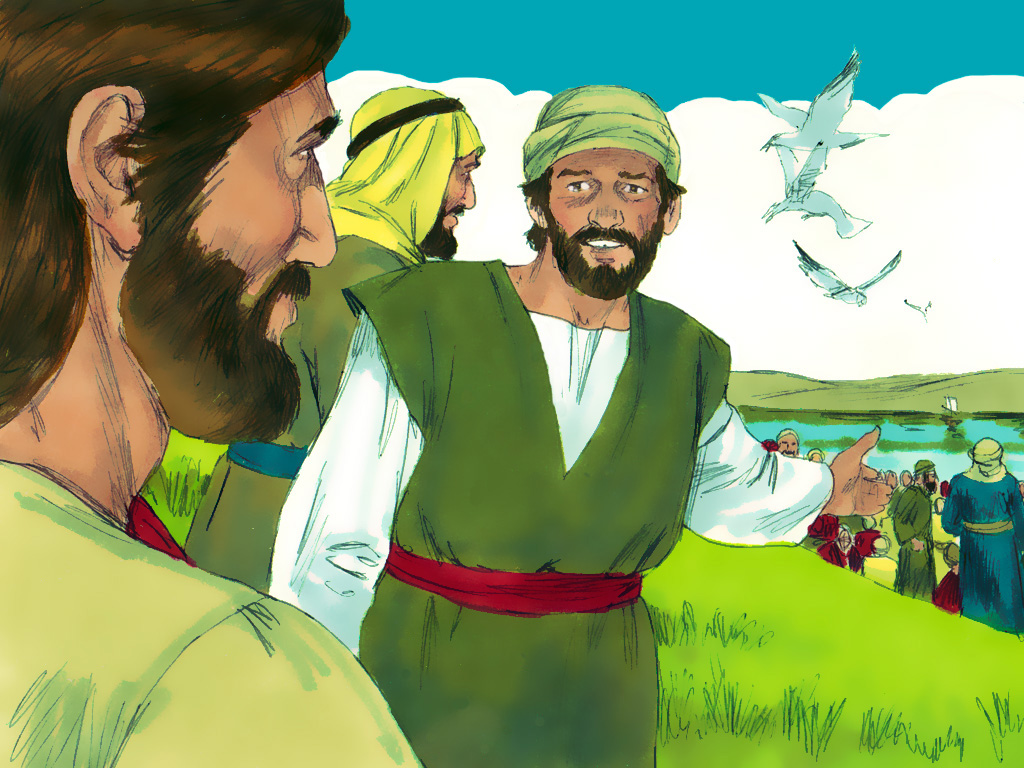 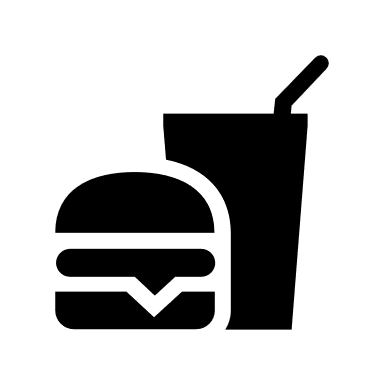 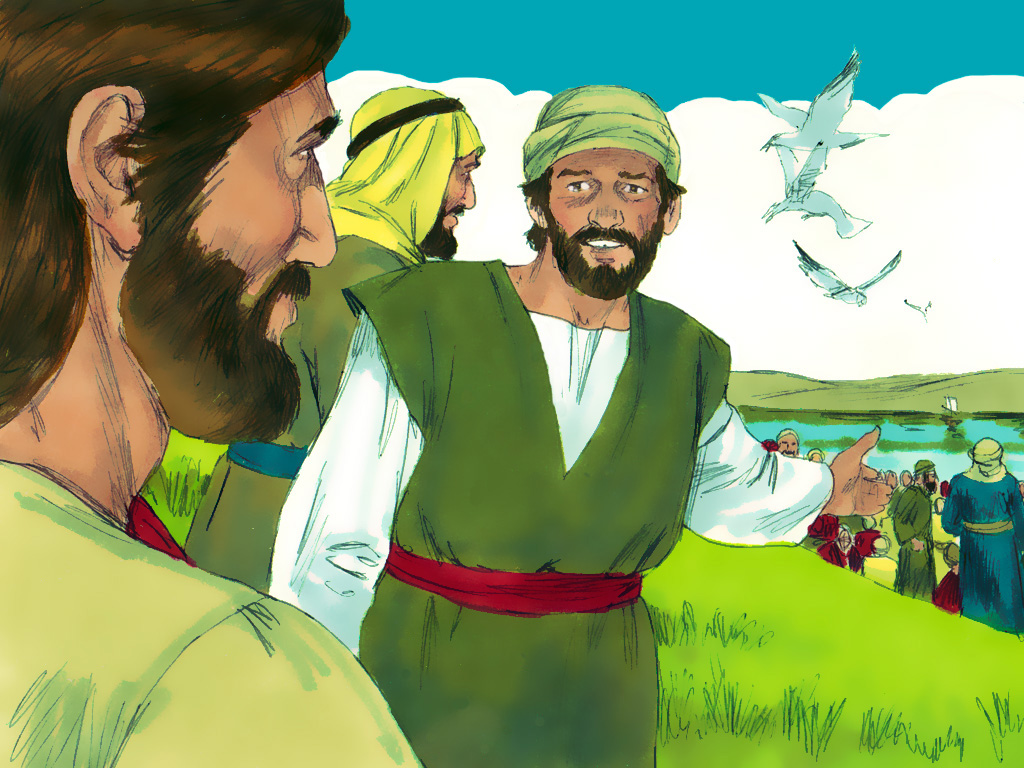 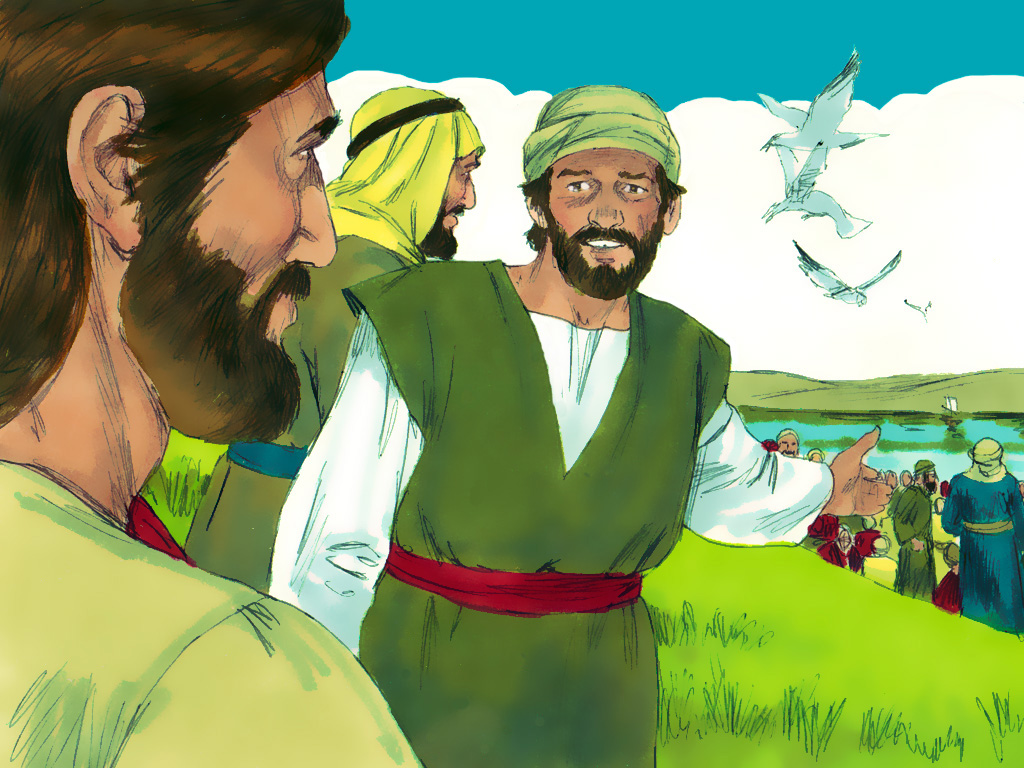 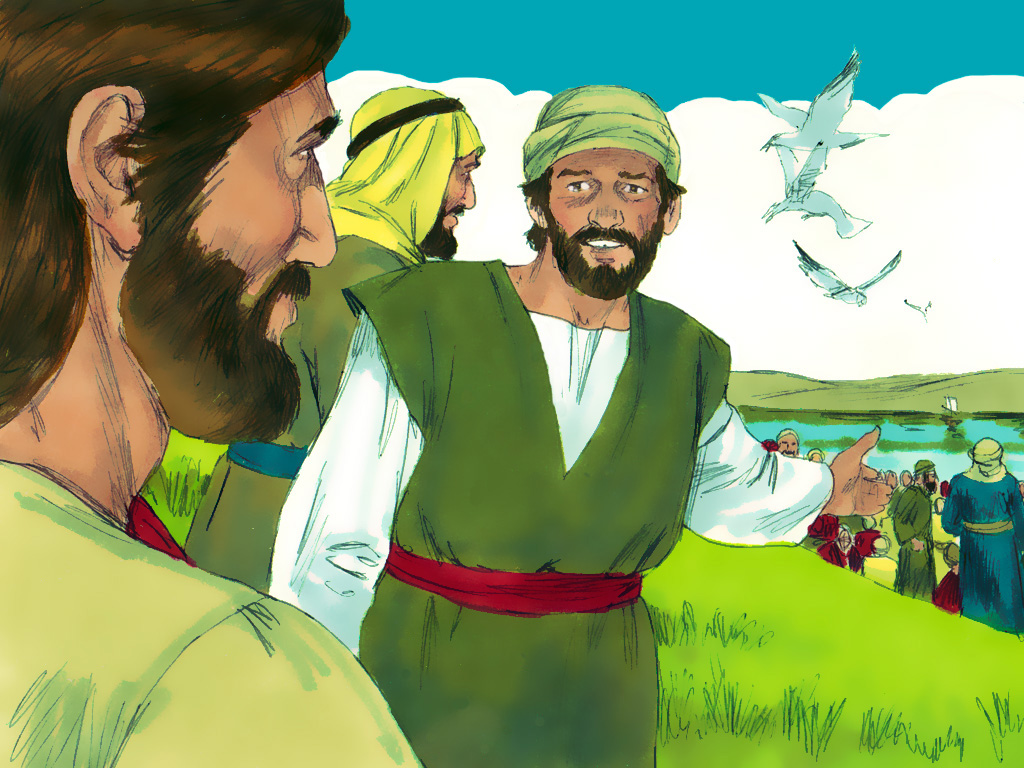 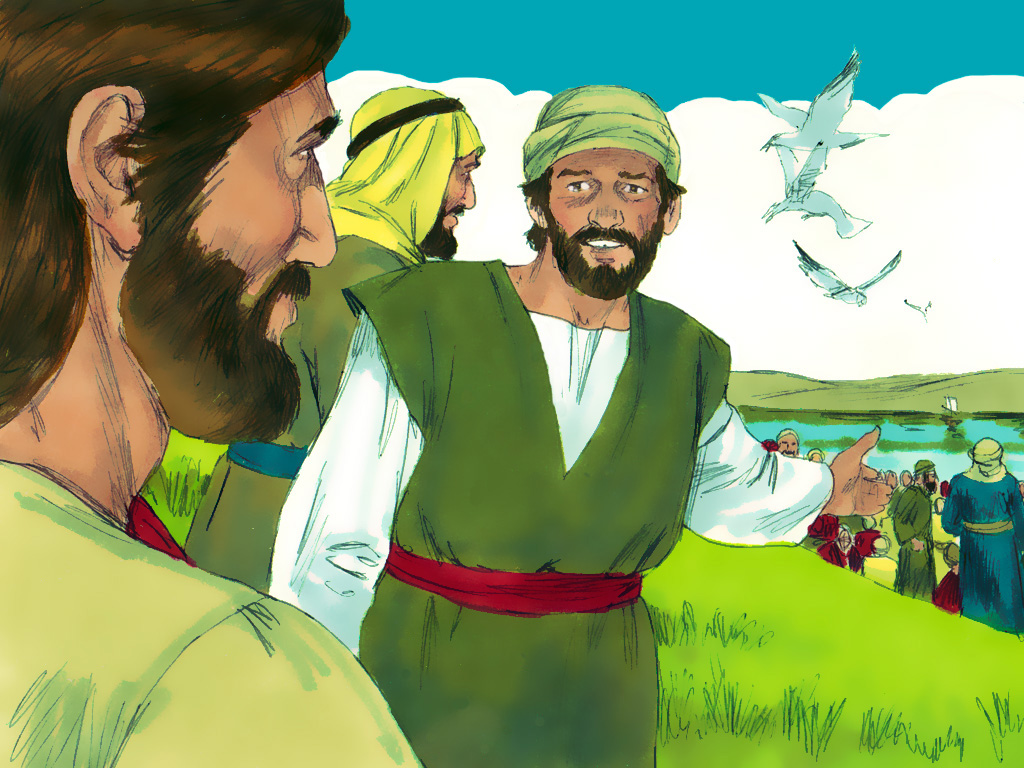 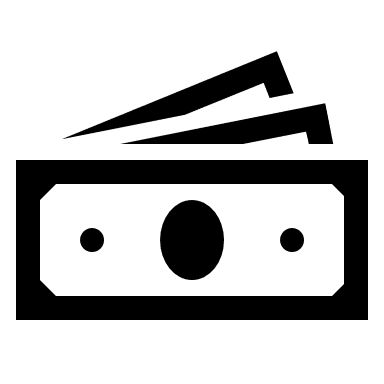 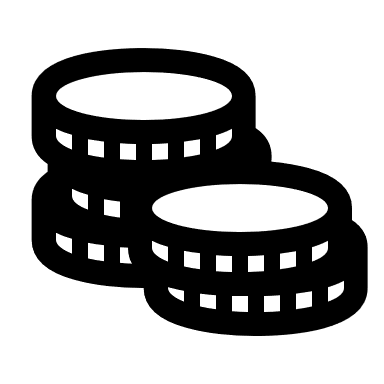 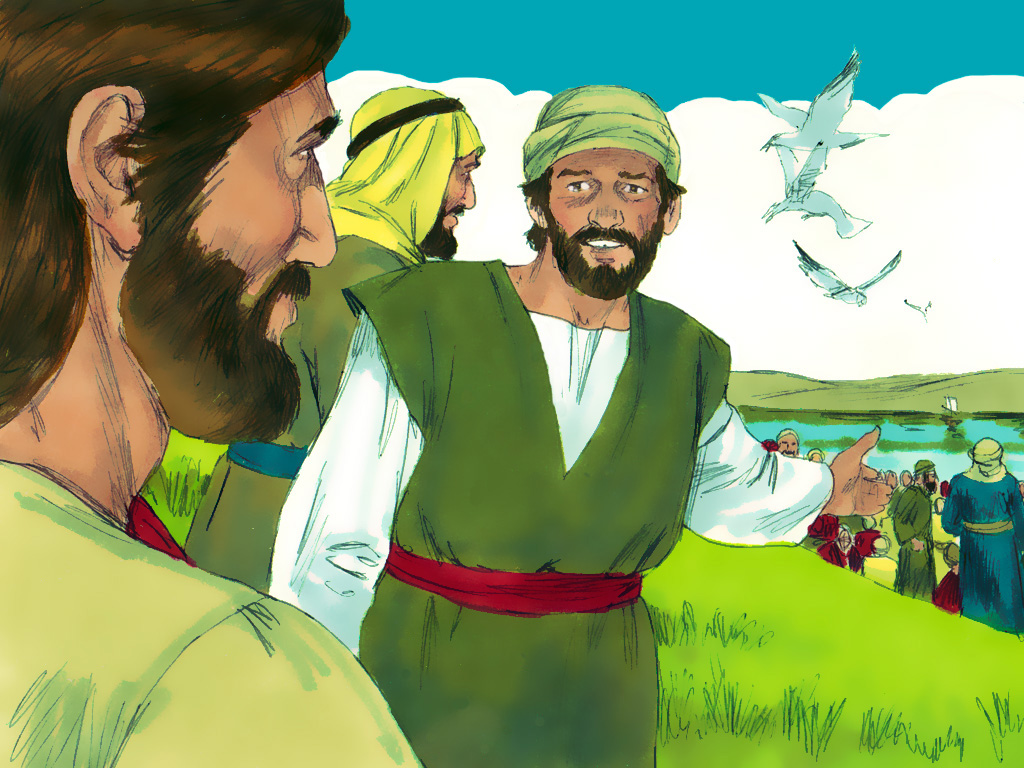 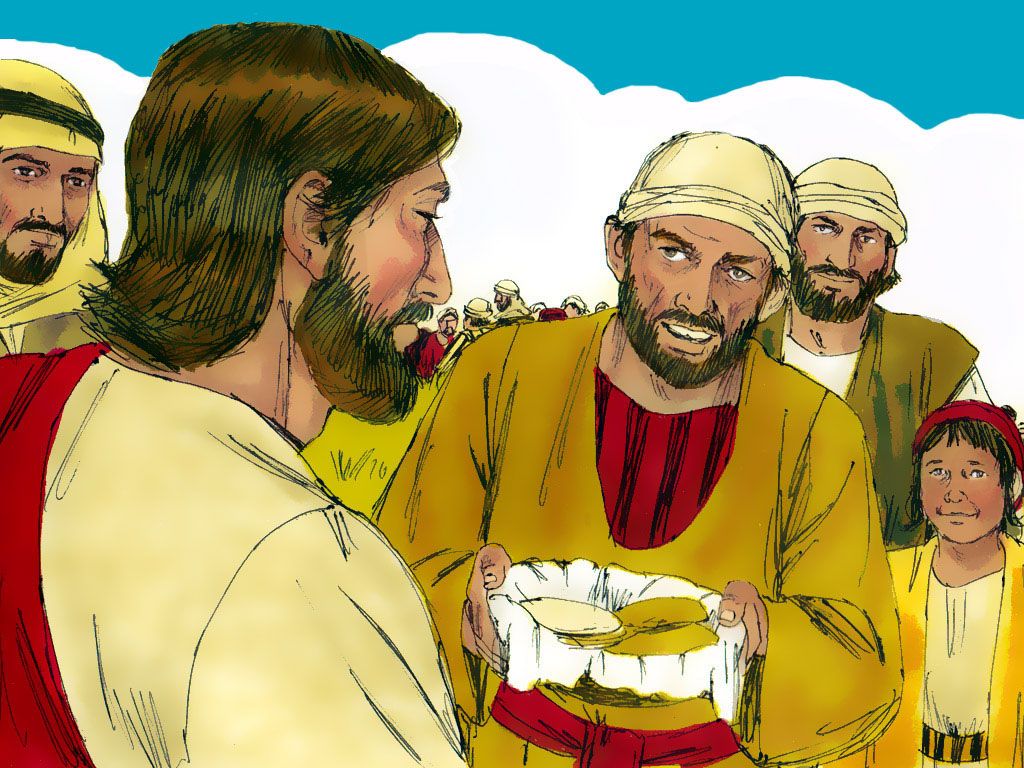 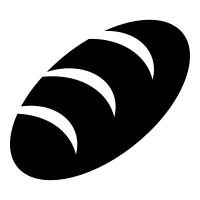 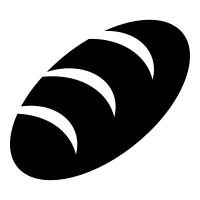 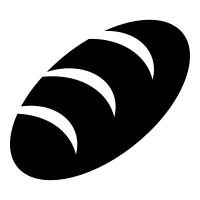 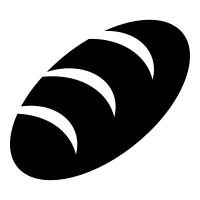 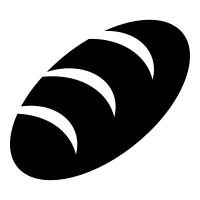 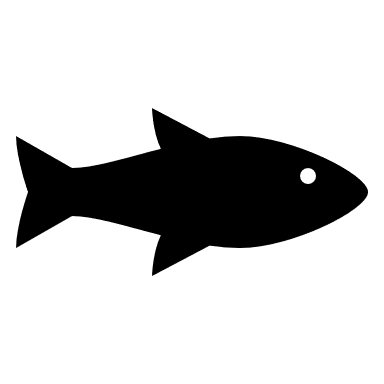 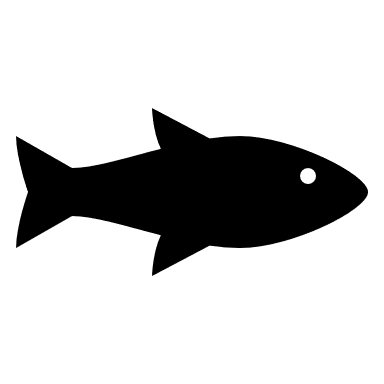 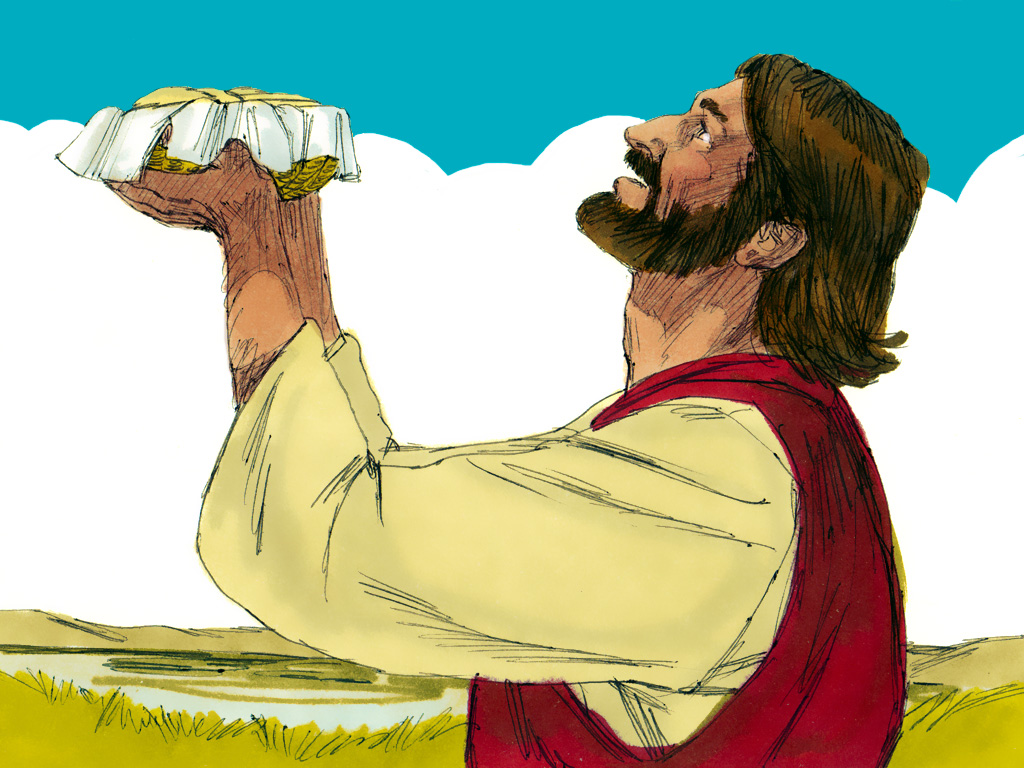 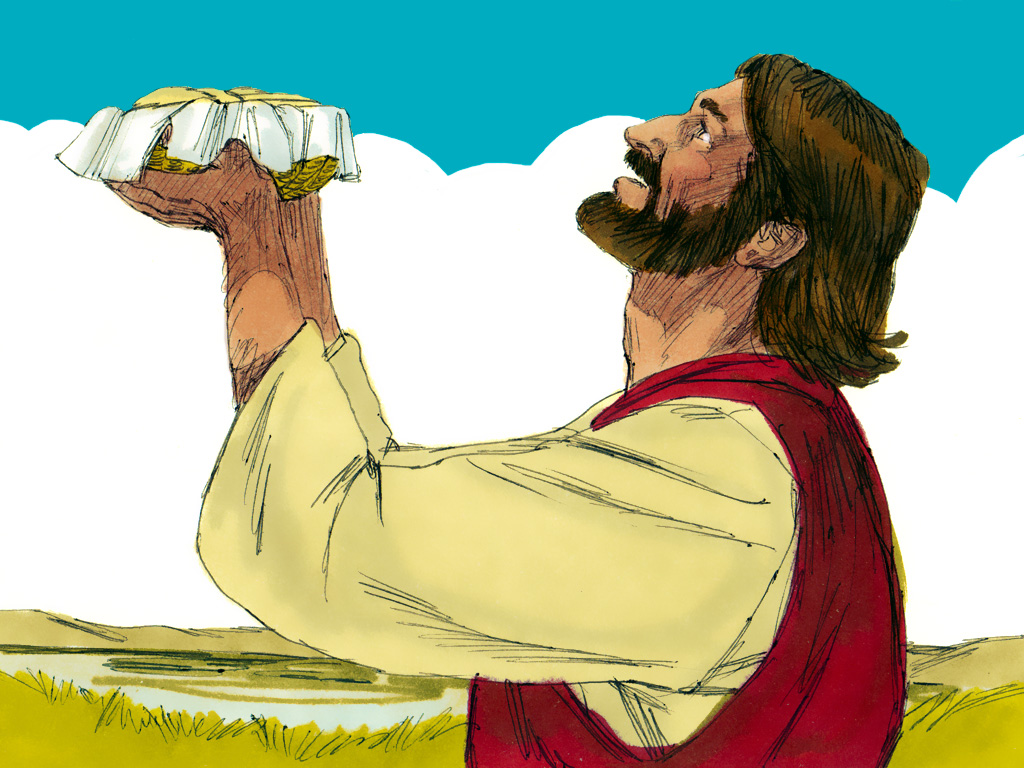 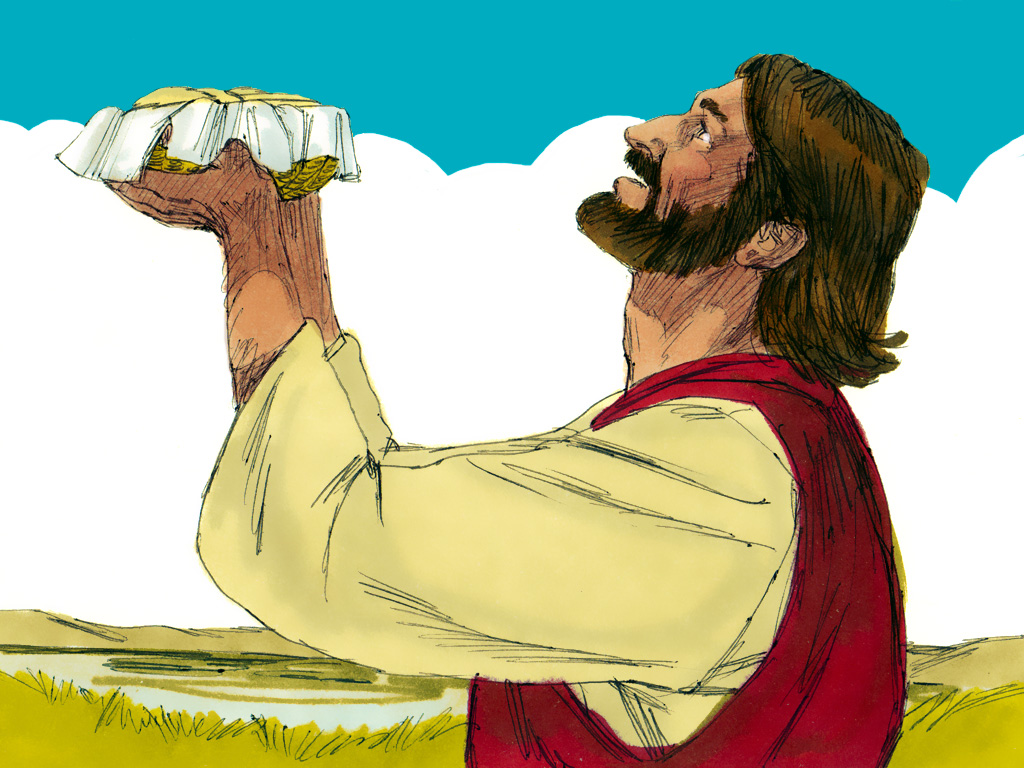 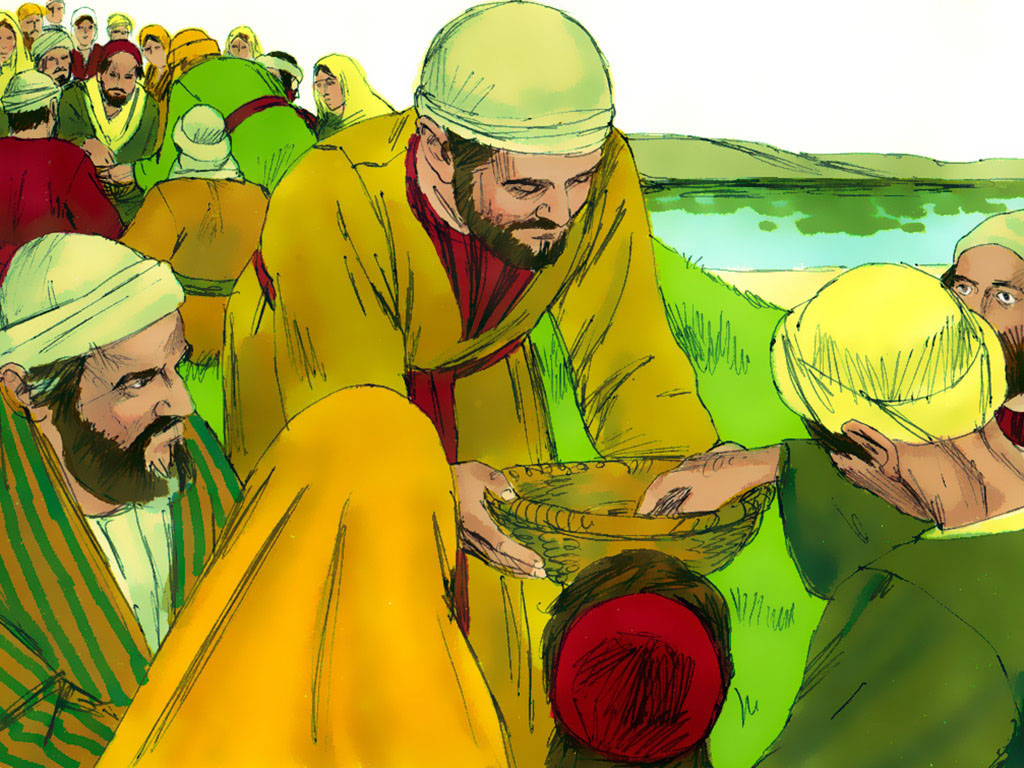 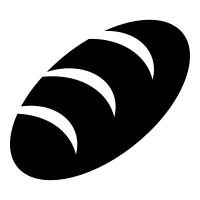 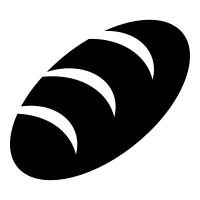 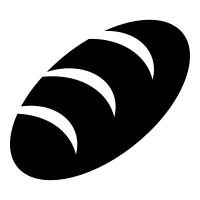 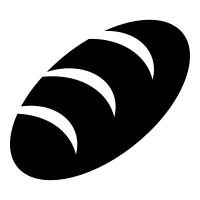 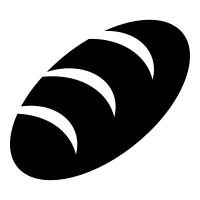 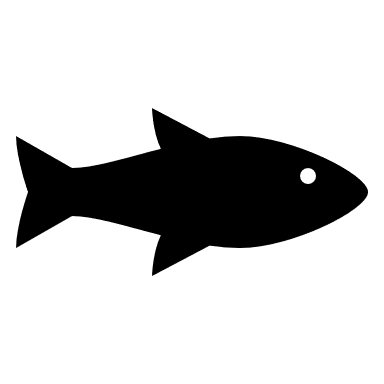 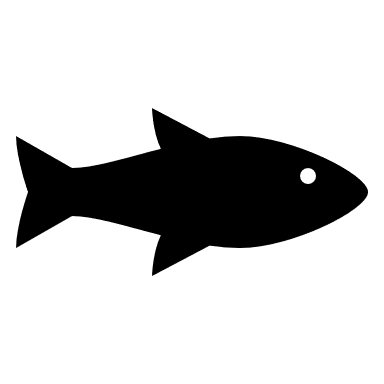 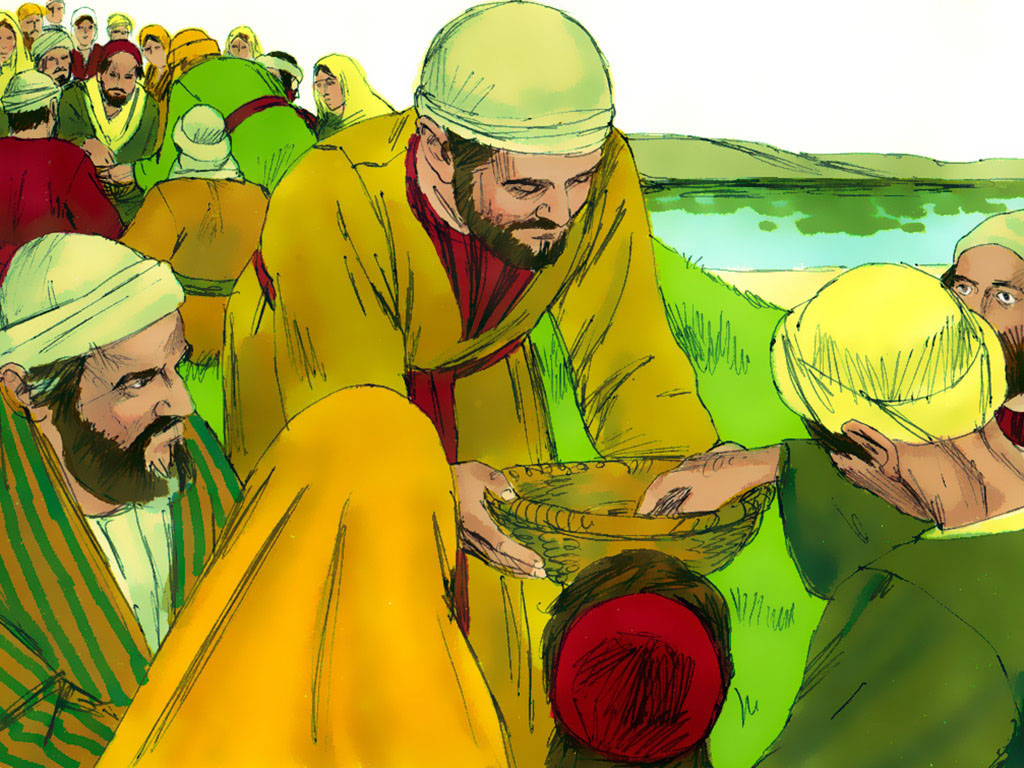 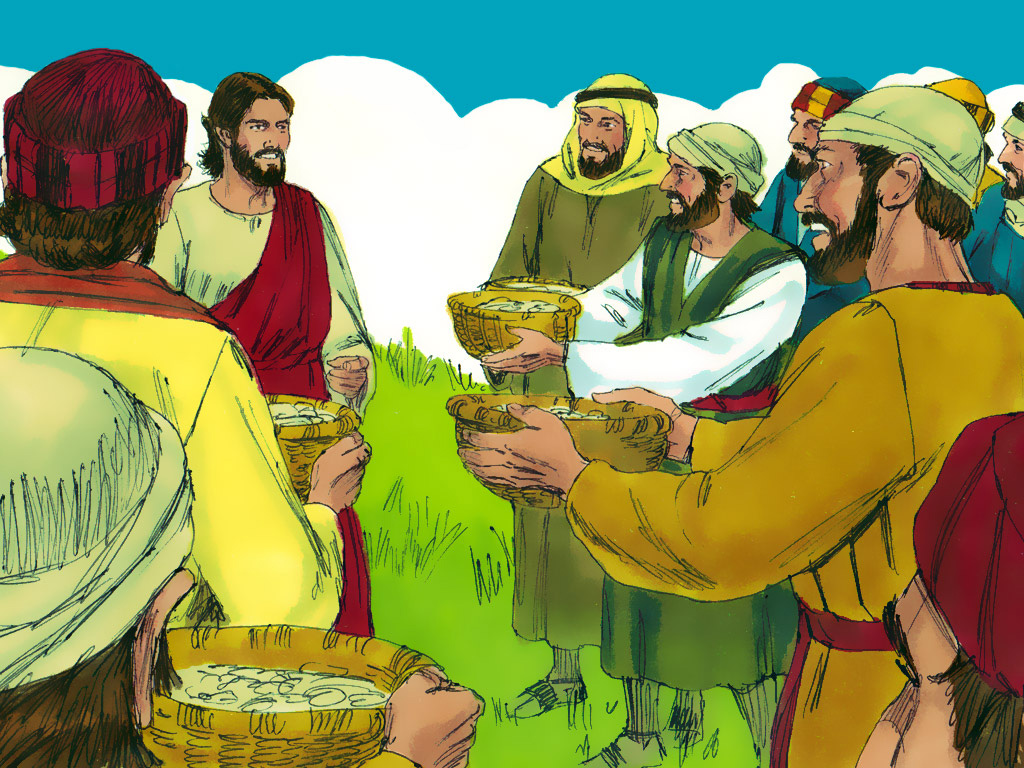 10 fat sausages sizzling in a pan
1 went POP and the other went BANG
8 fat sausages…
3
8
9
7
2
4
1
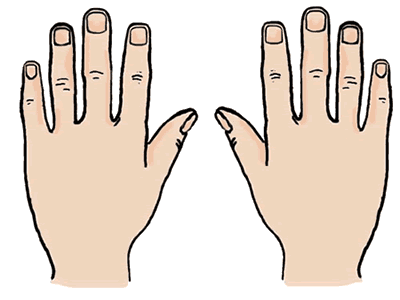 10
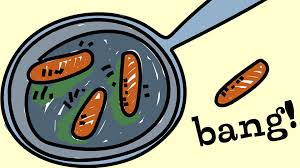 5
6
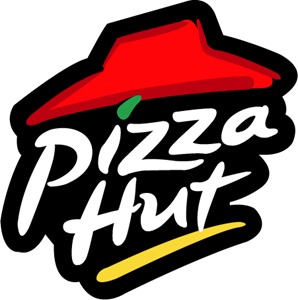 A Pizza Hut, a Pizza Hut
Kentucky Fried Chicken and a Pizza Hut
A Pizza Hut, a Pizza Hut
Kentucky Fried Chicken and a Pizza Hut
McDonalds, McDonalds
Kentucky Fried Chicken and a Pizza Hut
McDonalds, McDonalds
Kentucky Fried Chicken and a Pizza Hut
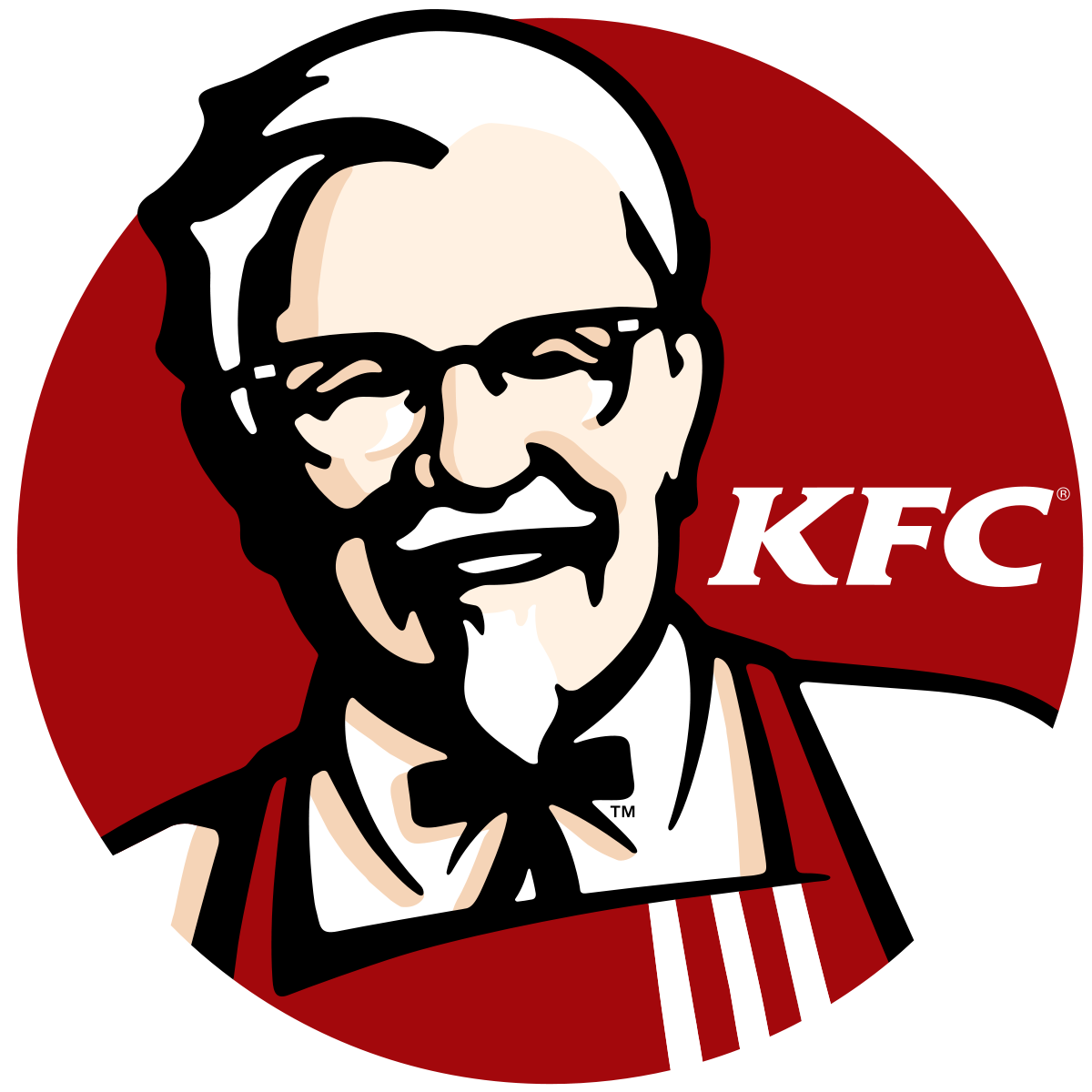 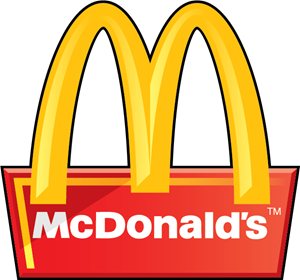 5 little peas
In a pea-pod pressed
1 grew, 2 grew
And so did all the rest
They grew and they grew
And they did not stop
Until one day the pod went
POP!
5 little peas
In a pea-pod pressed
1 grew, 2 grew
And so did all the rest
They grew and they grew
So fat and round
Then all the peas
Fell to the ground
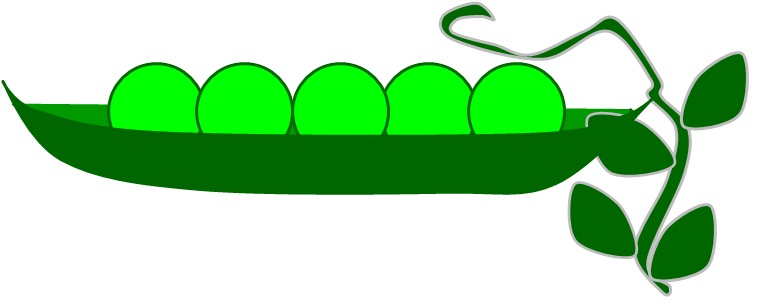 Pat-a-cake, pat-a-cake baker’s man
Bake me a cake as fast as you can
Pat it and prick it and mark it with B
Put it in the oven for baby and me
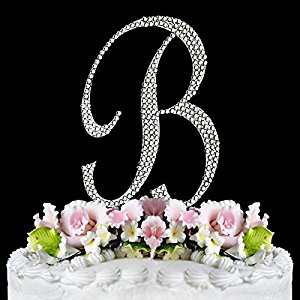 Chick, chick, chick, chick, chicken, Lay a little egg for me. Chick, chick, chick, chick, chicken, I want one for my tea. I haven't had an egg since Easter, And now it's half past three. So, chick, chick, chick, chicken, Lay a little egg for me.
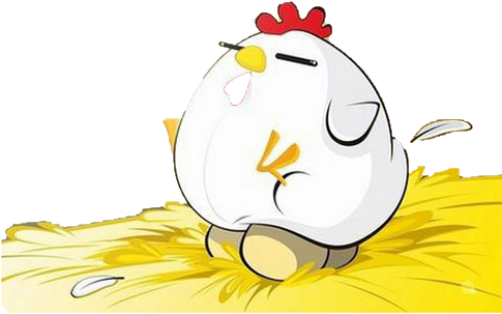